Unilac - 27.08.2019
RFQ: 																RFQ and Superlens are back in beam line , RFQ input loop adjusted, 	RFQ alignment and residual assembly works ongoing.		
QQ works: 														LEBT incl. QQ aligned (Monday 26th).
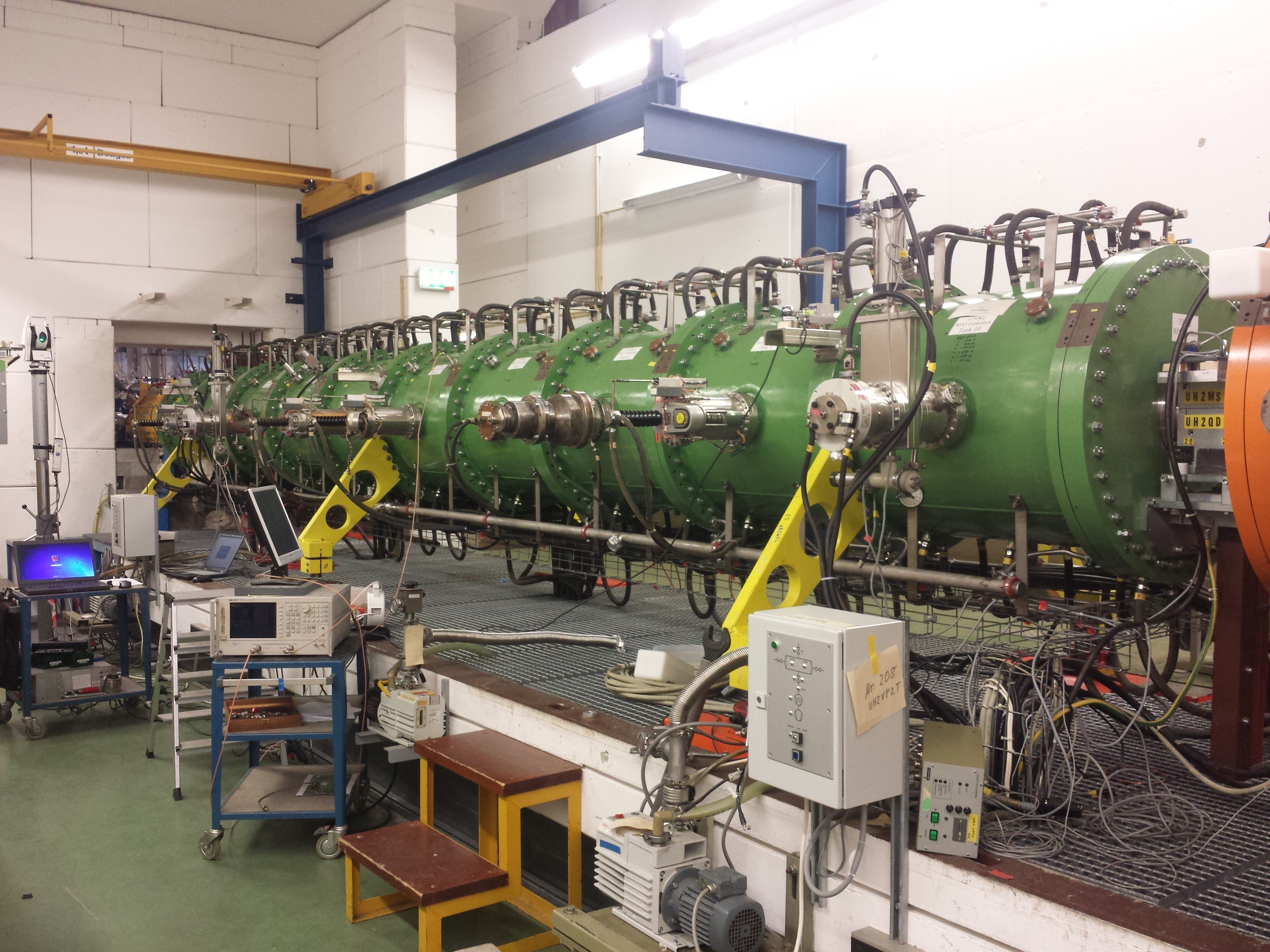